Banque d’icones
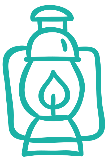 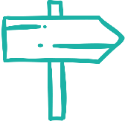 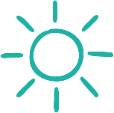 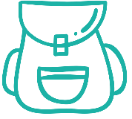 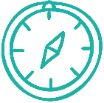 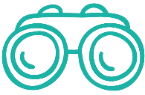 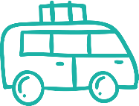 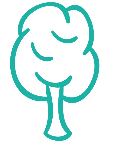 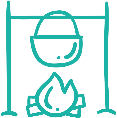 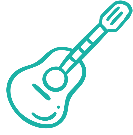 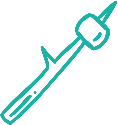 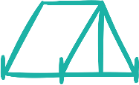 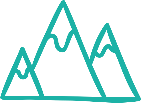 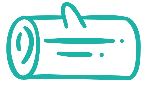 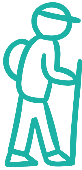 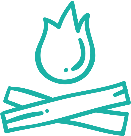 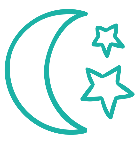 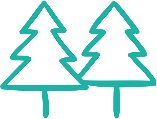 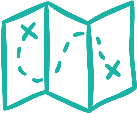 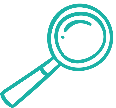 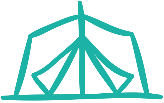 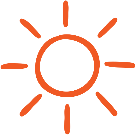 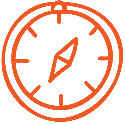 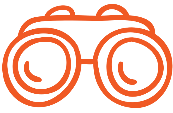 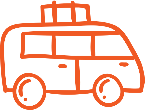 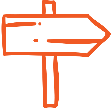 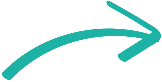 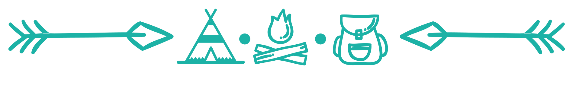 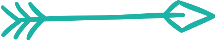 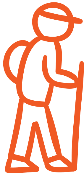 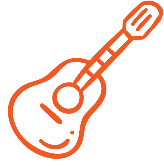 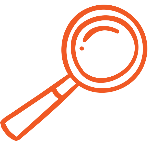 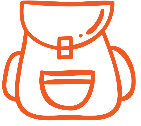 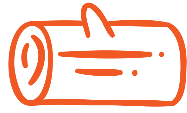 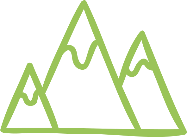 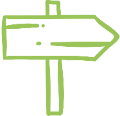 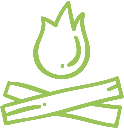 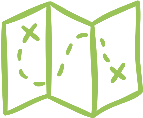 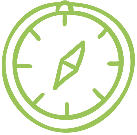 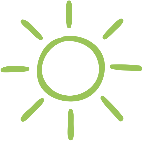 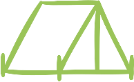 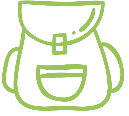 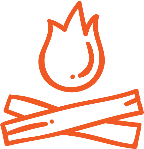 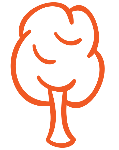 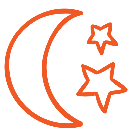 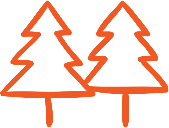 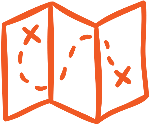 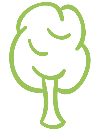 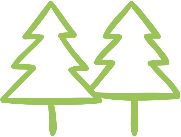 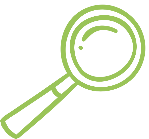 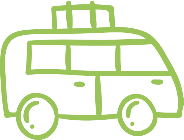 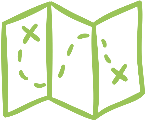 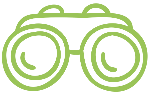 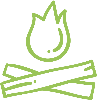 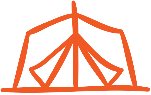 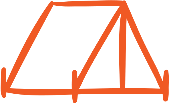 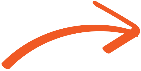 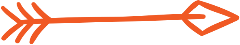 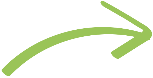 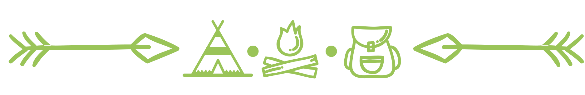 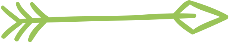 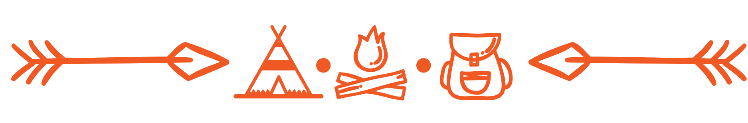 Des vigilances à se partager
Proximité 		 distance
L’été 2023 …
Proximité 		 distance
L’été 2023 … est (presque) déjà là !
Proximité 		 distance
Des vigilances à se partager
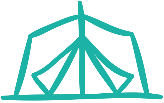 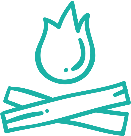 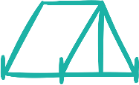 Camps d’unité 		 camps de regroupement 

Proximité 		 distance
Des vigilances à se partager
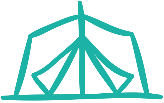 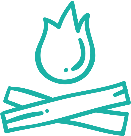 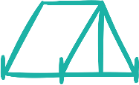 Camps d’unité 		 camps de regroupement 

Proximité 		 distance 	 	prix
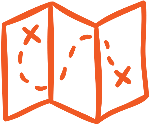 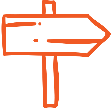 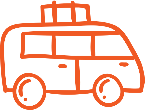 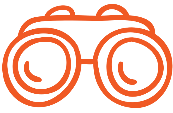 Des vigilances à se partager
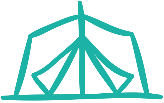 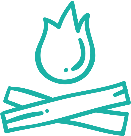 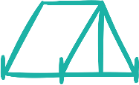 Camps d’unité 		 camps de regroupement 

Proximité 		 distance 	 	prix 

Durées des camps : 1, 2, 3 semaines…
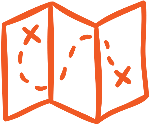 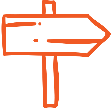 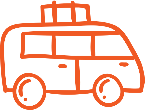 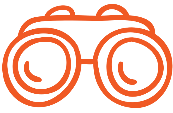 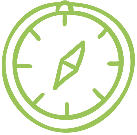 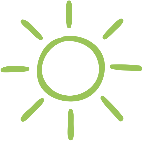 Des besoins
Accueillir et former les nouveaux groupes locaux. 		
Soutenir les groupes en difficultés 

Accompagner les directeur.rices

Mobiliser des responsables
Des besoins
SYNERGIE 

		TERRITOIRES 

					ANTICIPATION


ACCOMPAGNEMENT DANS LE TEMPS
Des besoins
SYNERGIE 

		TERRITOIRES 

					ANTICIPATION


ACCOMPAGNEMENT DANS LE TEMPS
Des besoins
SYNERGIE 

		TERRITOIRES 

					ANTICIPATION


ACCOMPAGNEMENT DANS LE TEMPS
Des besoins
SYNERGIE 

		TERRITOIRES 

					ANTICIPATION


ACCOMPAGNEMENT DANS LE TEMPS
des outils pours les régions : gRANDIR
Soutenir les camps d’été former et se retrouver : les Camps de base
Fabriquer les nouveaux groupes locaux : les Fabriques
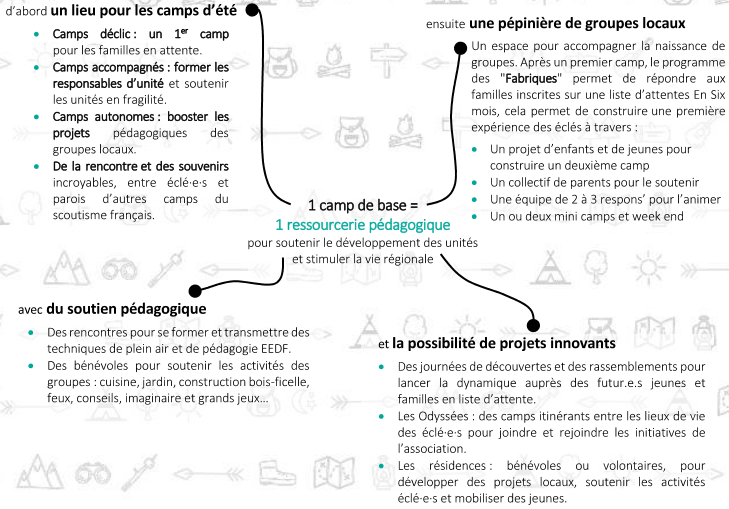 Grandir
Mobiliser les respons’ :  les pépinières
Animer des référents pédagogiques et thématiques : les Réseaux d’appui
des outils pours les régions : les camps de base
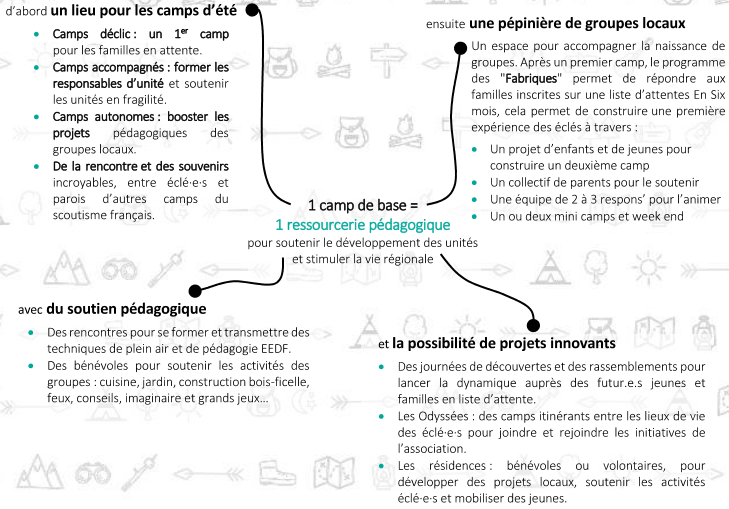 Projetons nous…
Nos envies 

		nos besoins 

					nos pépites 


Préparons l’été 2023
Projetons nous… dans les bois !
Les ateliers du développement
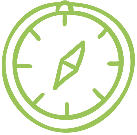 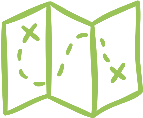 Projetons nous… dans les bois !
Les ateliers du développement
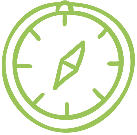 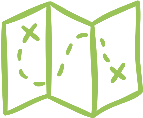 pour Grandir
11-12-13 novembre
sous les yourtes de la Planche